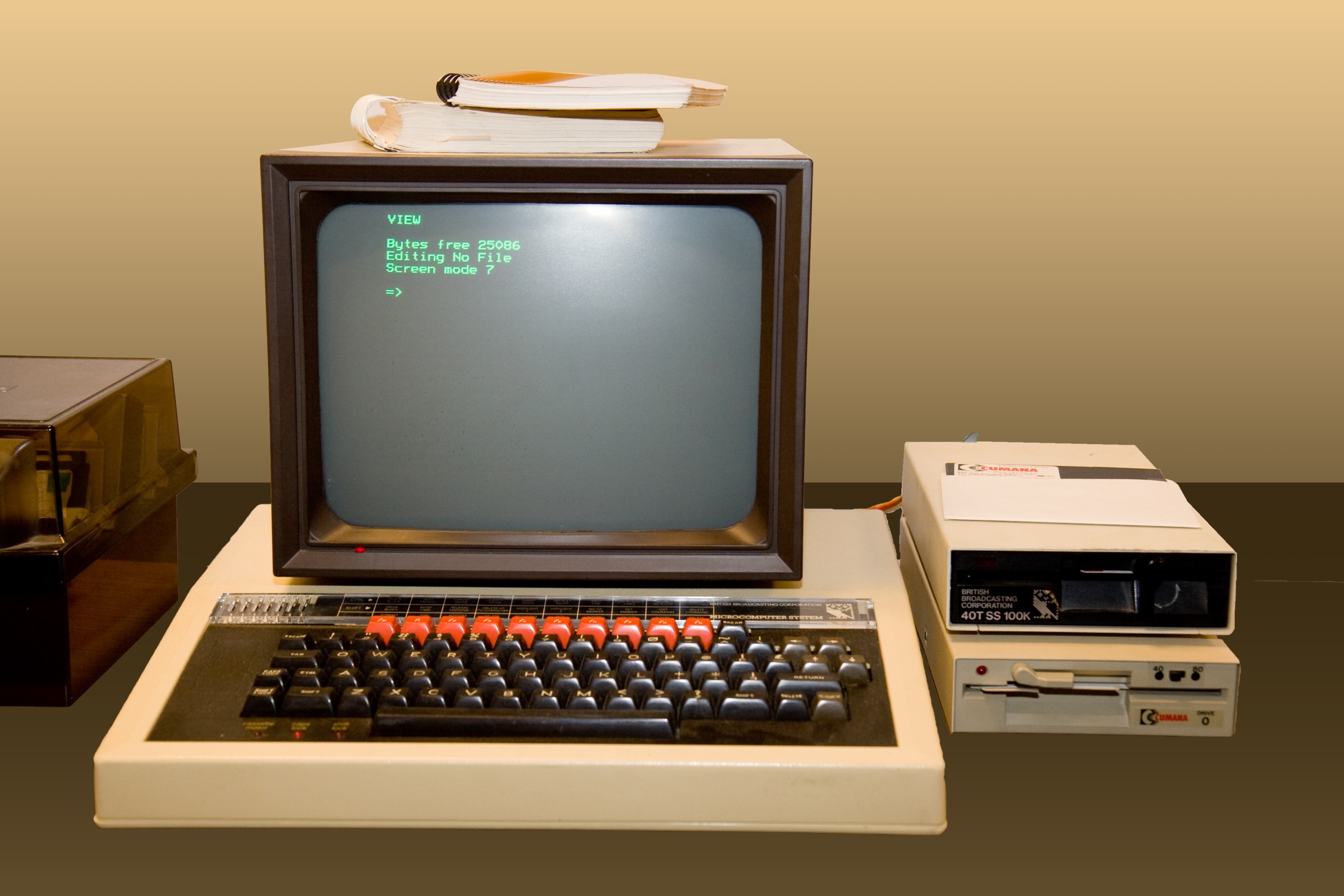 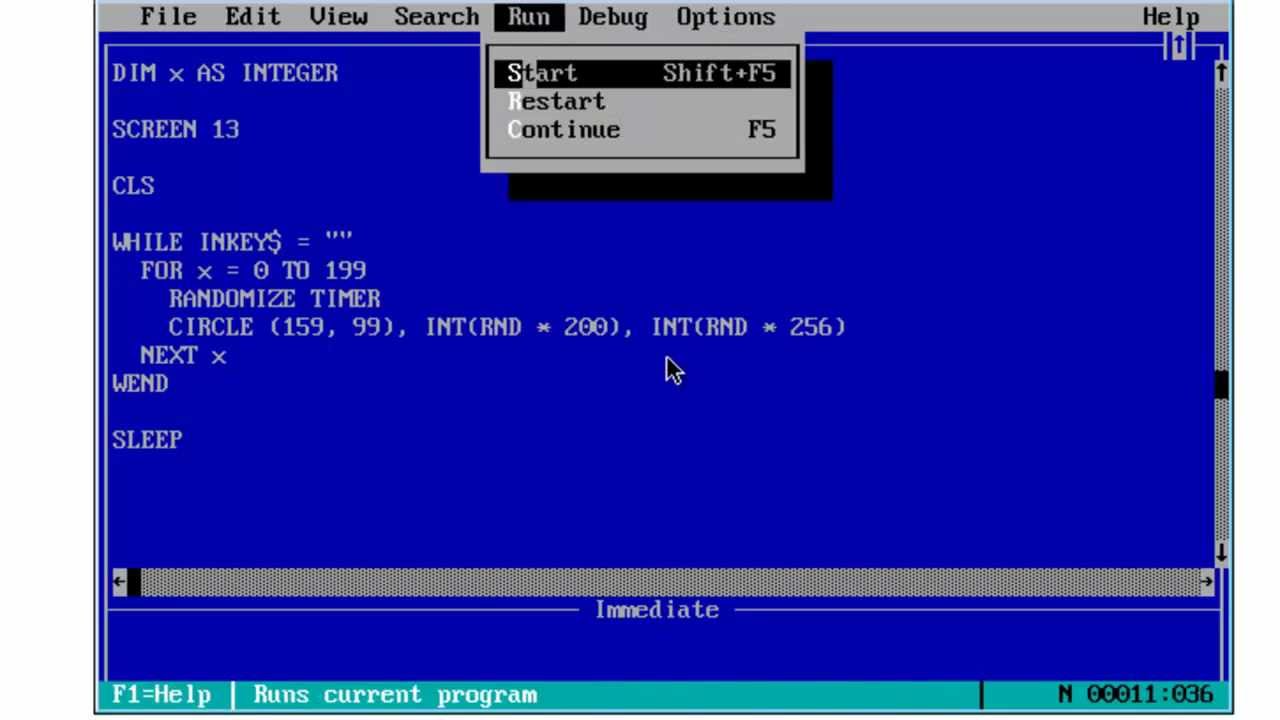 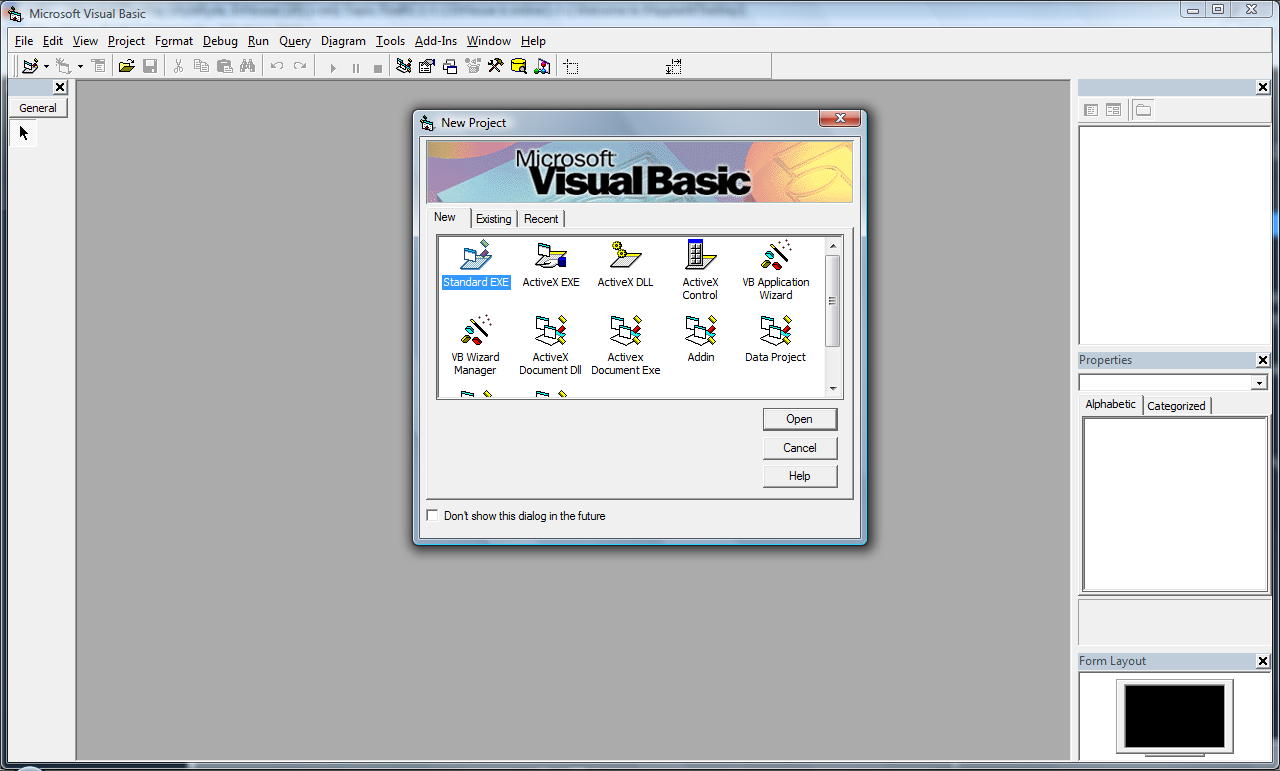 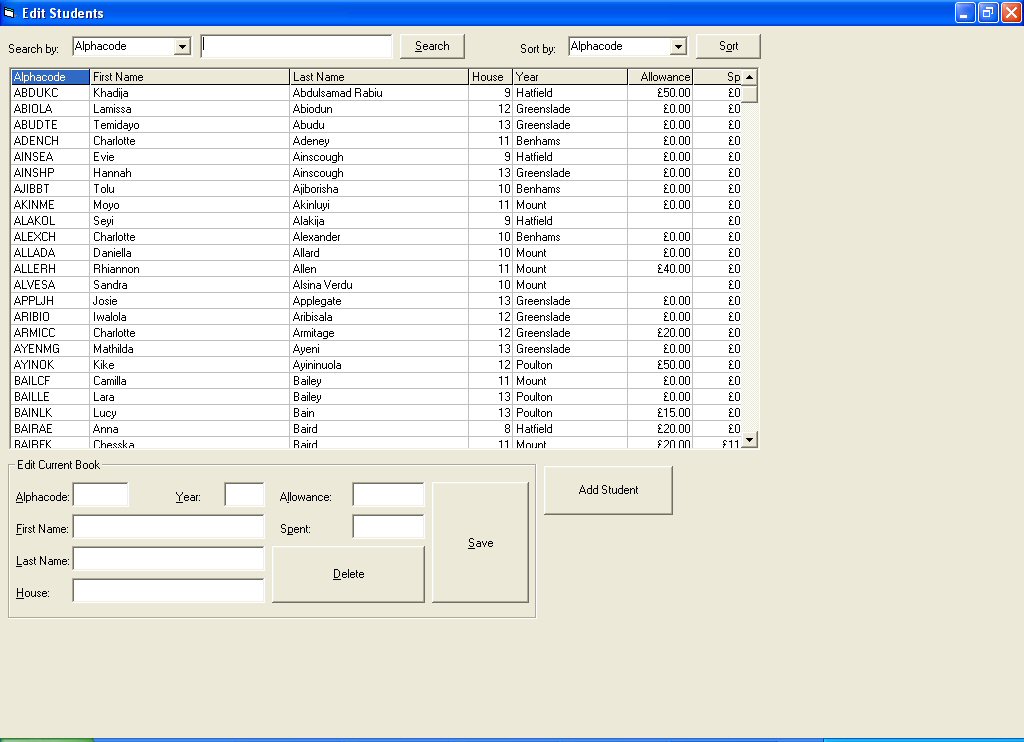 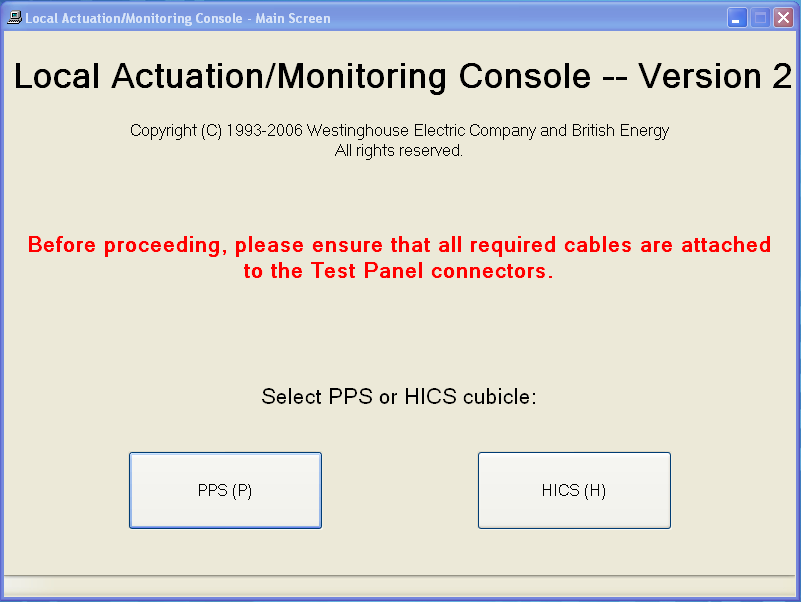 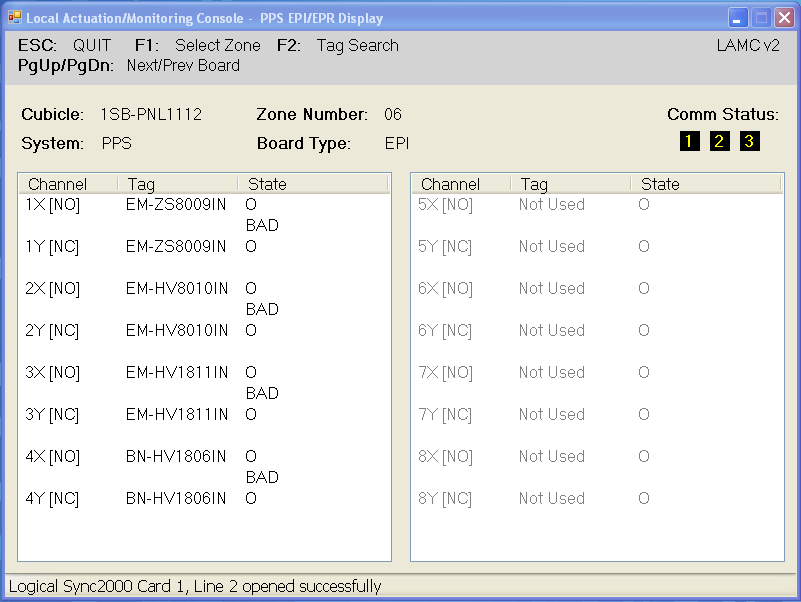 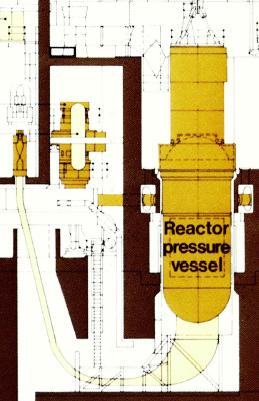 Detector Drive System
Thimble tubes
6
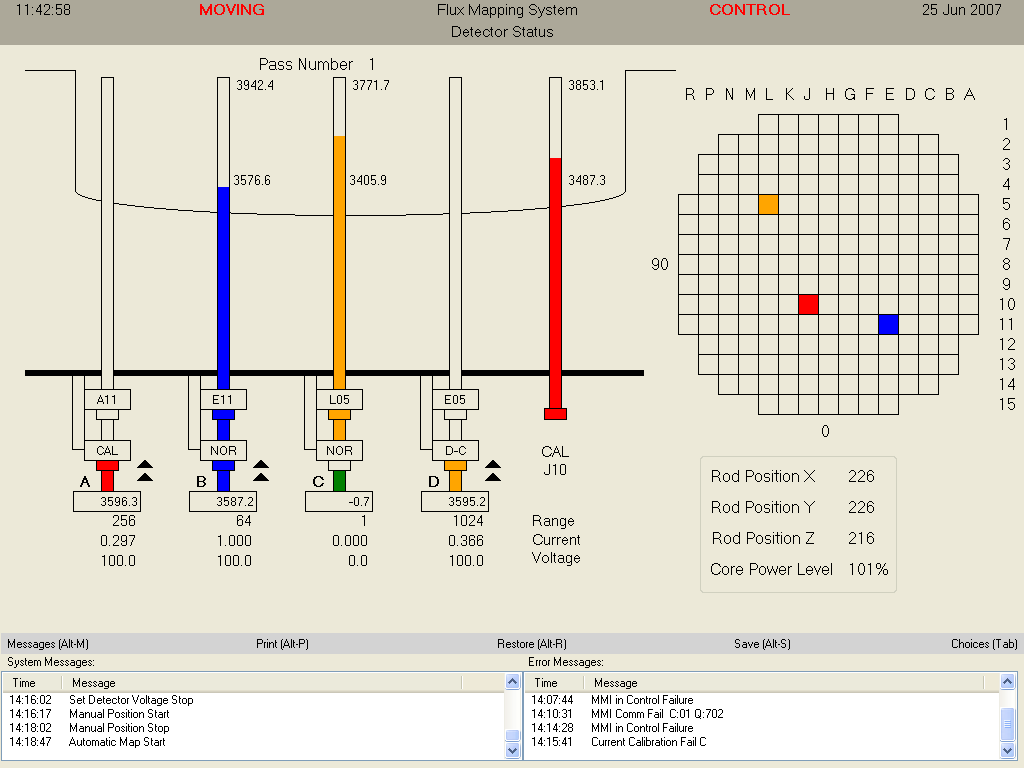 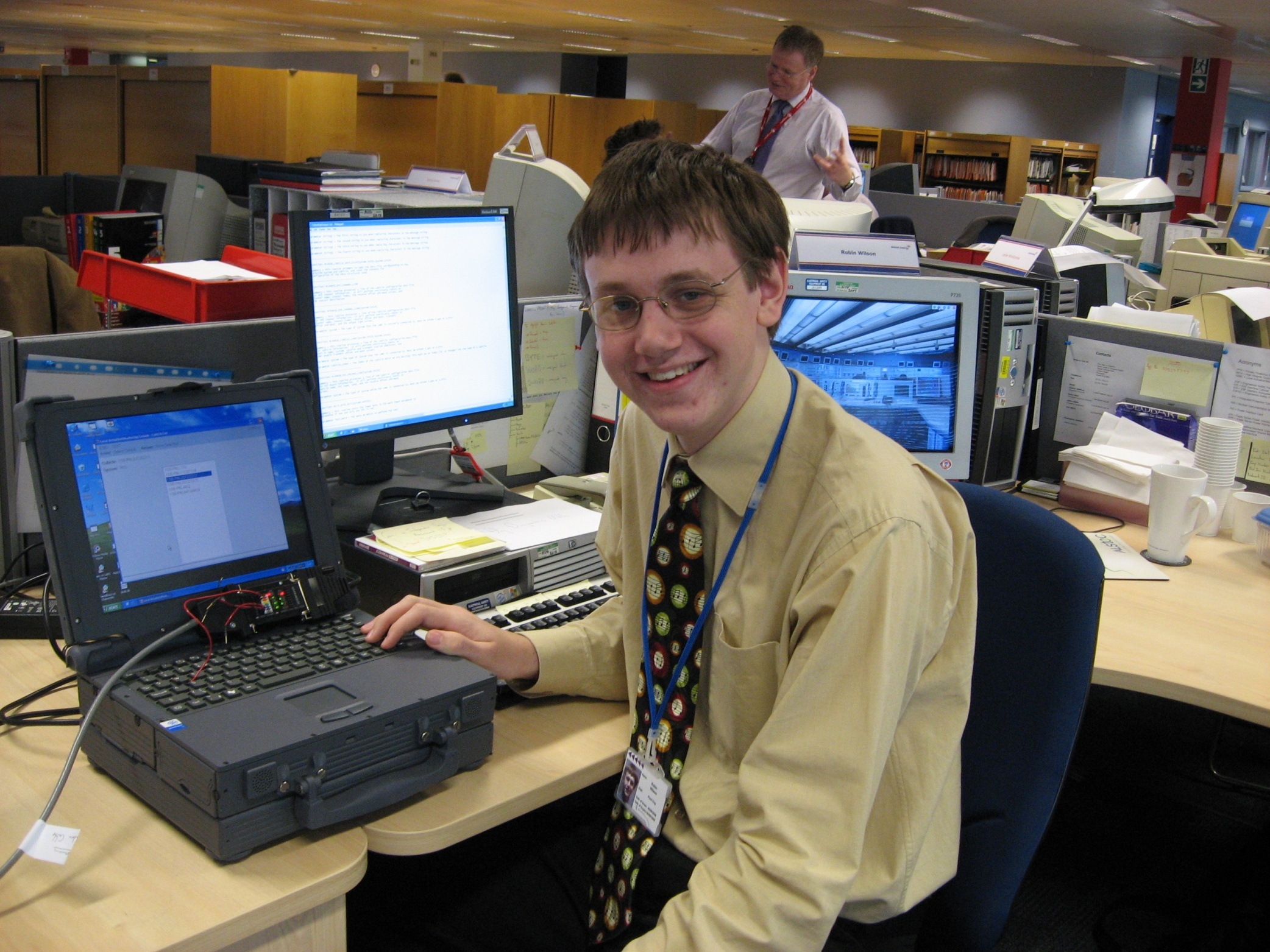 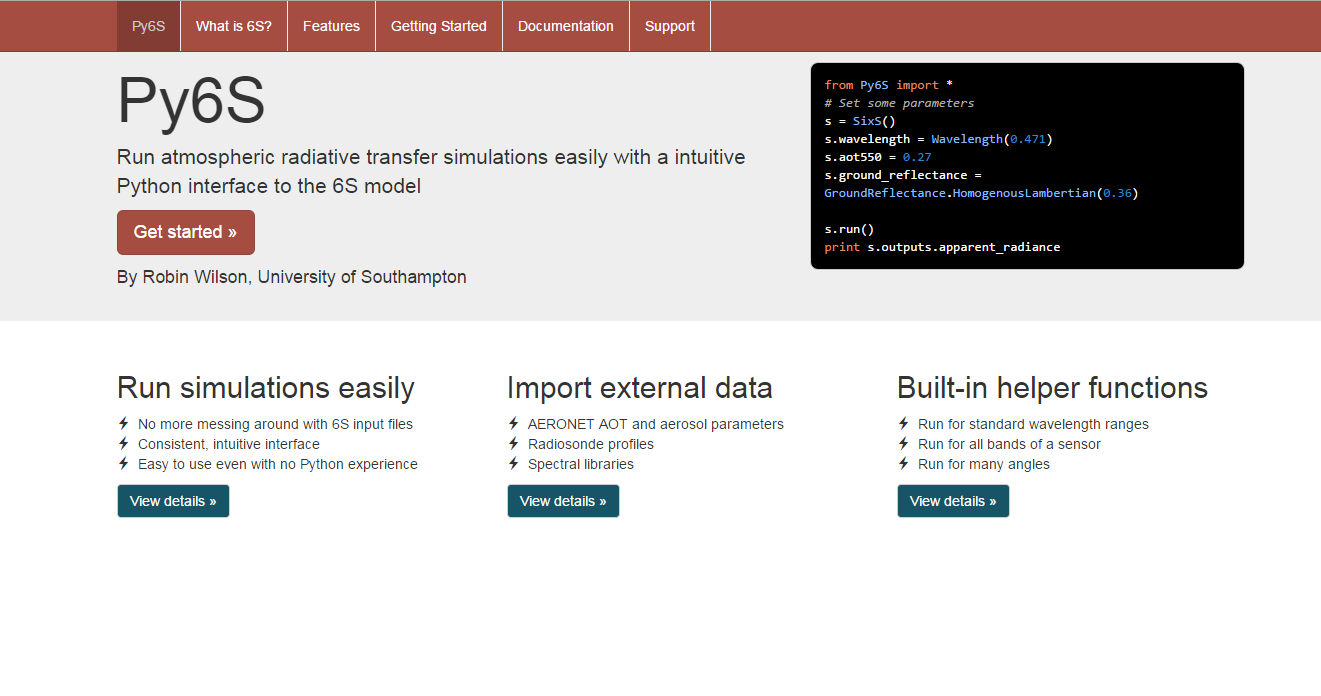 using System.Windows.Forms;

class Program
{
	public static void Main(string[] args)
	{
		MessageBox.Show("Hello, world!");
	}
}
print("Hello, world!")
public double[][] mwcont = new double[12]


mwcont = [0] * 12